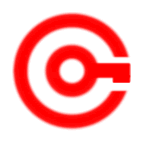 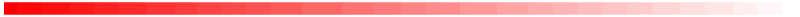 www.studymafia.org
Seminar
 On
Cryptography And Network Security
Submitted To:				              Submitted By:
www.studymafia.org                                                            www.studymafia.org
Content
Abstract
Introduction
Cryptography
Evolution of Cryptography
Types of Cryptography
Cryptography in Everyday Life
Advantages and Disadvantages 
Future
Conclusion
INTRODUCTION
Network security deals with the problems of legitimate messages being captured and replayed.

 Network security is the effort to create a secure computing platform. 

The action in question can be reduced to operations of access, modification and deletion. 

Many people pay great amounts of lip service to security but do not want to be bothered with it when it gets in their way.
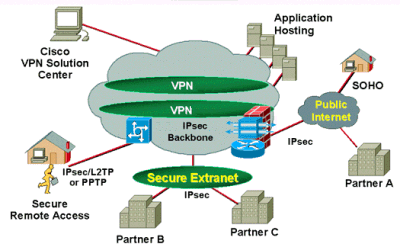 Cryptography
Cryptography is the science of using mathematics to encrypt and decrypt data.
Cryptography enables you to store sensitive information or transmit it across insecure networks (like the internet). So that it cannot be read by anyone expect the intended recipient.
While cryptography is the science of securing data, cryptanalysts are also called attackers. 
Cryptology embraces both cryptography and cryptanalysis.
Evolution of Cryptography
Improved coding techniques such as Vigenere Coding came into existence in the 15th century, which offered moving letters in the message with a number of variable places instead of moving them the same number of places.
Only after the 19th century, cryptography evolved from the ad hoc approaches to encryption to the more sophisticated art and science of information security.
In the early 20th century, the invention of mechanical and electromechanical machines, such as the Enigma rotor machine, provided more advanced and efficient means of coding the information.
During the period of World War II, both cryptography and cryptanalysis became excessively mathematical.
Types Of Cryptography:
1. Symmetric Key Cryptography
It is an encryption system where the sender and receiver of message use a single common key to encrypt and decrypt messages. 
Symmetric Key Systems are faster and simpler but the problem is that sender and receiver have to somehow exchange key in a secure manner. 
The most popular symmetric key cryptography system is Data Encryption System(DES).
Types Of Cryptography………
2. Hash Functions
There is no usage of any key in this algorithm. A hash value with fixed length is calculated as per the plain text which makes it impossible for contents of plain text to be recovered. 
Many operating systems use hash functions to encrypt passwords.
Types Of Cryptography………
3. Asymmetric Key Cryptography
Under this system a pair of keys is used to encrypt and decrypt information. 
A public key is used for encryption and a private key is used for decryption. Public key and Private Key are different. 
Even if the public key is known by everyone the intended receiver can only decode it because he alone knows the private key.
Difference between Cybersecurity and Cryptography
Difference between Steganography and Cryptography
Cryptography in Everyday Life
Authentication/Digital Signatures
Time Stamping
Electronic Money
Encryption/Decryption in email
Encryption in WhatsApp
Encryption in Instagram
Sim card Authentication
Cryptography – Benefits
Confidentiality − Encryption technique can guard the information and communication from unauthorized revelation and access of information.
Authentication − The cryptographic techniques such as MAC and digital signatures can protect information against spoofing and forgeries.
Data Integrity − The cryptographic hash functions are playing vital role in assuring the users about the data integrity.
Non-repudiation − The digital signature provides the non-repudiation service to guard against the dispute that may arise due to denial of passing message by the sender.
Cryptography – Drawbacks
A strongly encrypted, authentic, and digitally signed information can be difficult to access even for a legitimate user at a crucial time of decision-making. The network or the computer system can be attacked and rendered non-functional by an intruder.
High availability, one of the fundamental aspects of information security, cannot be ensured through the use of cryptography. Other methods are needed to guard against the threats such as denial of service or complete breakdown of information system.
Another fundamental need of information security of selective access control also cannot be realized through the use of cryptography. Administrative controls and procedures are required to be exercised for the same.
Future of Cryptography
Elliptic Curve Cryptography (ECC) has already been invented but its advantages and disadvantages are not yet fully understood. ECC allows to perform encryption and decryption in a drastically lesser time, thus allowing a higher amount of data to be passed with equal security. However, as other methods of encryption, ECC must also be tested and proven secure before it is accepted for governmental, commercial, and private use.
Quantum computation is the new phenomenon. While modern computers store data using a binary format called a "bit" in which a "1" or a "0" can be stored; a quantum computer stores data using a quantum superposition of multiple states. These multiple valued states are stored in "quantum bits" or "qubits". This allows the computation of numbers to be several orders of magnitude faster than traditional transistor processors.
CONCLUSION:

Network security is a very difficult topic. Every one has a different idea of what “security” is, and what levels of risks are acceptable. 
The key for building a secure network is to define what security means to your organization.
Reference
www.google.com
www.wikipedia.com
www.studymafia.org
www.projectsreports.org
THANK YOU!